Chapter 16: Overlay Tunnels
Instructor Materials
CCNP Enterprise: Core Networking
Chapter 16 Content
This chapter covers the following content:

Generic Routing Encapsulation (GRE) Tunnels - This section explains GRE and how to configure and verify GRE tunnels.

IPsec Fundamentals - This section explains IPsec fundamentals and how to configure and verify IPsec.

Cisco Location/ID Separation Protocol (LISP) - This section describes the architecture, protocols, and operation of LISP.

Virtual Extensible Local Area Network (VXLAN) - This section describes VXLAN as a data plane protocol that is open to operate with any control plane protocol.
Generic Routing Encapsulation (GRE) Tunnels
GRE is a tunneling protocol that provides connectivity to a wide variety of network-layer protocols by encapsulating and forwarding packets over an IP-based network. 
GRE can be used to tunnel traffic through a firewall or an ACL or to connect discontiguous networks.
The most important application of GRE tunnels is that they can be used to create VPNs.
Generic Routing Encapsulation (GRE) TunnelsGRE Packet Headers
When a router encapsulates a packet for a GRE tunnel, it adds new header information (known as encapsulation) to the packet. This new header contains the remote endpoint IP address as the destination.
The new IP header information enables the packet to be routed between the two tunnel endpoints without inspection of the packet’s payload.
When the packet reaches the remote tunnel endpoint, the GRE headers are removed (known as de-encapsulation) and the original packet is forwarded out of the router.
Figure 16-1 illustrates an IP packet before and after GRE encapsulation.
GRE tunnels support IPv4 or IPv6 addresses as an underlay or overlay network.
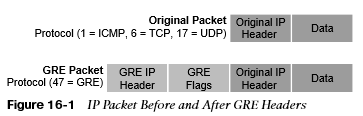 Generic Routing Encapsulation (GRE) TunnelsGRE Tunnel Configuration
Figure 16-2 illustrates a topology where R1 and R2 are using their respective ISP routers as their default gateways to reach the internet. Example 16-1 shows the routing table on R1.
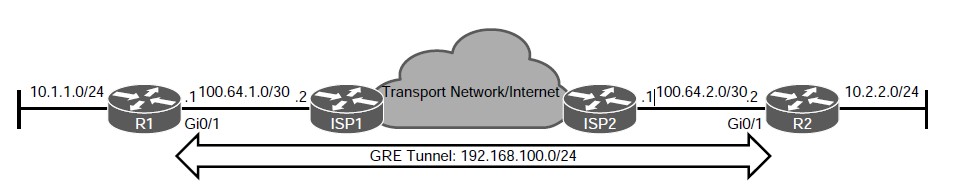 Figure 16-2 GRE Tunnel Topology

Example 16-1 R1’s Routing Table Without GRE Tunnel
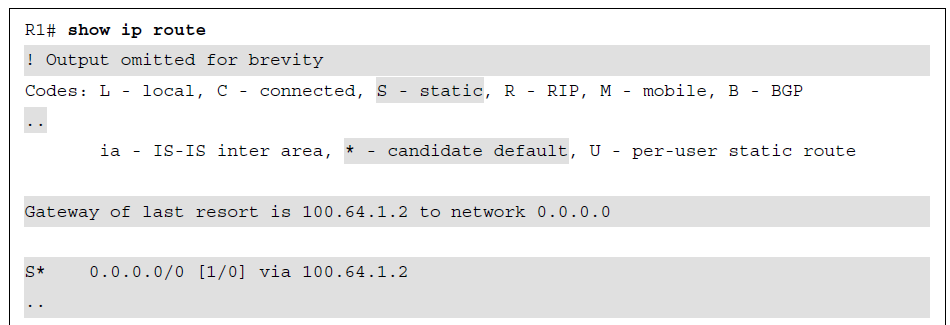 Generic Routing Encapsulation (GRE) TunnelsGRE Tunnel Configuration (Cont.)
The steps for configuring GRE tunnels are as follows:

Step 1. Create the tunnel interface by using the global configuration command interface tunnel tunnel-number.
Step 2.  Identify the local source of the tunnel by using the interface parameter command tunnel source {ip-address | interface-id}. The tunnel source can be a physical interface or a loopback interface.
Step 3.  Identify the remote destination IP address by using the interface parameter command tunnel destination ip-address. 
Step 4.  Allocate an IP address to the tunnel interface by using the command ip address ip-address subnet-mask.
Generic Routing Encapsulation (GRE) TunnelsGRE Tunnel Configuration (Cont.)
Optional GRE configuration steps:
Step 5.  (Optional) Define the tunnel bandwidth for use by QoS or for routing protocol metrics. Bandwidth is defined with the interface parameter command bandwidth [1-10000000], which is measured in kilobits per second.
Step 6.  (Optional) Specify a GRE tunnel keepalive with the interface parameter command keepalive [seconds [retries]]. The default timer is 10 seconds, with three retries. Tunnel keepalives ensure that bidirectional communication exists between tunnel endpoints to keep the line protocol up. 
Step 7.  (Optional) Define the IP maximum transmission unit (MTU) for the tunnel interface. Specifying the IP MTU on the tunnel interface has the router perform the fragmentation in advance of the host having to detect and specify the packet MTU. IP MTU is configured with the interface parameter command ip mtu mtu.
Generic Routing Encapsulation (GRE) TunnelsGRE Tunnel Configuration (Cont.)
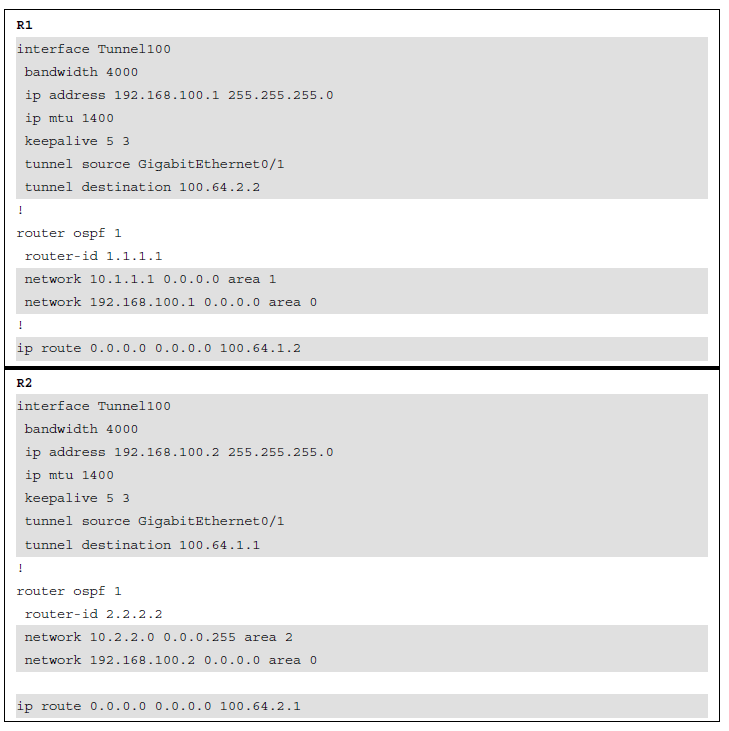 Example 16-2 provides a GRE tunnel configuration for R1 and R2, following the steps for GRE configuration listed earlier.
With this configuration, R1 and R2 become direct OSPF neighbors over the GRE tunnel and learn each other’s routes.
Example 16-2 Configuring GRE
Generic Routing Encapsulation (GRE) TunnelsGRE Tunnel Verification
The state of the GRE tunnel can be verified with the command show interface tunnel number. Example 16-3 shows output from this command.
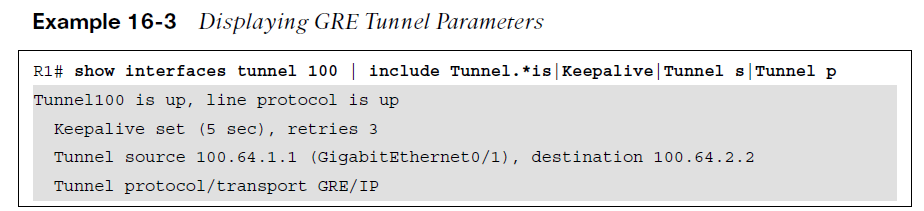 Generic Routing Encapsulation (GRE) TunnelsGRE Tunnel Verification (Cont.)
Additional commands to verify the status of a GRE tunnel include  show ip route and traceroute.  Examples 16-4 and 16-5 show the output of these commands when the GRE tunnel is active.
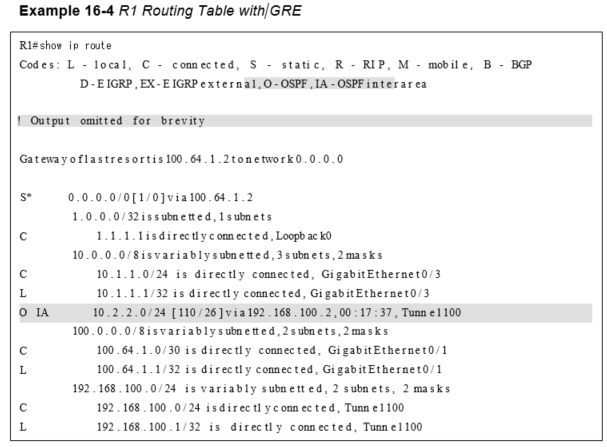 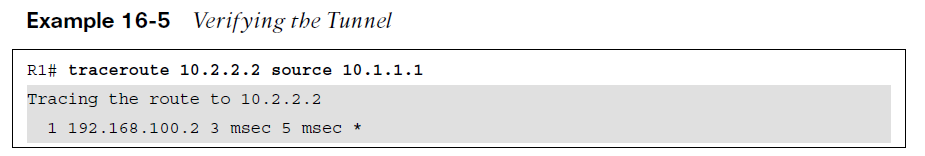 Generic Routing Encapsulation (GRE) TunnelsProblems with Overlay Networks
Recursive routing and outbound interface selection are two common problems with tunnel or overlay networks. 
Recursive routing can occur when the transport network is advertised into the same routing protocol that runs on the overlay network.
Routers detect recursive route and generate syslog messages.
Recursive routing problems are remediated by preventing the tunnel endpoint address from being advertised across the tunnel network.
IPsec Fundamentals
IPsec is a framework of open standards for creating highly secure virtual private networks (VPNs). 
IPsec provides security services such as peer authentication, data confidentiality, data integrity and replay detection.
IPsec FundamentalsIPSec Security Services
Table 16-3 IPsec Security Services
IPsec FundamentalsIPSec Packet Headers
IPsec uses two different packet headers to deliver security: 
•	Authentication Header - The authentication header ensures that the original data packet (before encapsulation) has not been modified during transport on the public network.  The authentication header does not support encryption, and is not recommended unless authentication is all that is desired.
•	Encapsulating Security Payload (ESP) - ESP ensures that the original payload (before encapsulation) maintains data confidentiality by encrypting the payload and adding a new set of headers during transport across a public network.
IPsec FundamentalsIPSec Packet Transport
Traditional IPsec provides two modes of packet transport:
Tunnel mode - Encrypts the entire original packet and adds a new set of IPsec headers.  These new headers are used to route the packet and also provide overlay functions.
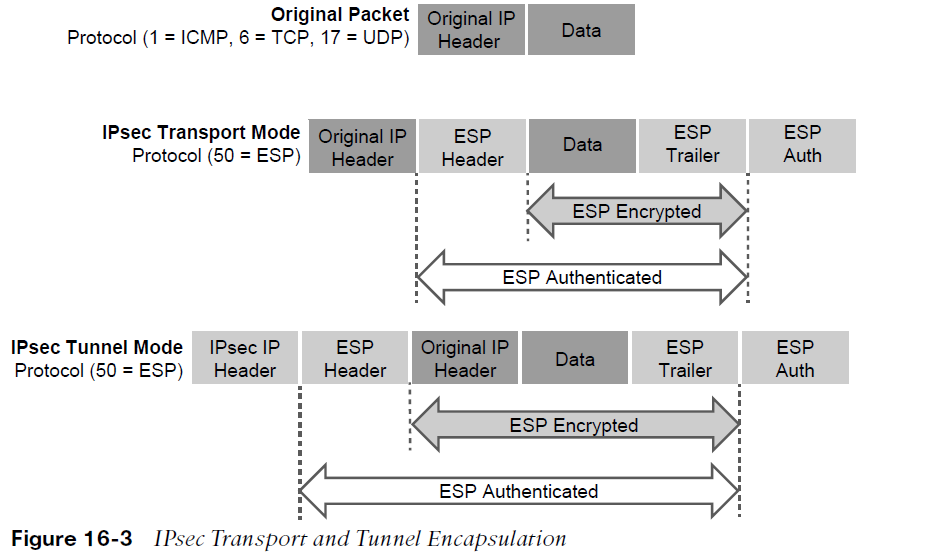 Transport mode - Encrypts and authenticates only the packet payload. This mode does not provide overlay functions and routes based on the original IP headers.

Figure 16-3 shows an original packet, an IPsec packet in transport mode, and an IPsec packet in tunnel mode.
IPsec FundamentalsIPSec Encryption, Hashing and Keying
IPsec supports encryption, hashing, and keying methods to provide security services:
Data Encryption Standard (DES) - A 56-bit symmetric data encryption algorithm that can encrypt the data sent over a VPN. This algorithm is very weak and should be avoided.
Triple DES (3DES) - A data encryption algorithm that runs the DES algorithm three times with three different 56-bit keys. Using this algorithm is no longer recommended. The more advanced and more efficient AES should be used instead.
Advanced Encryption Standard (AES) - A symmetric encryption algorithm used for data encryption that was developed to replace DES and 3DES. AES supports key lengths of 128 bits, 192 bits, or 256 bits and is based on the Rijndael algorithm.
IPsec FundamentalsIPSec Encryption, Hashing and Keying (Cont.)
Message Digest 5 (MD5) - A one-way, 128-bit hash algorithm used for data authentication. Cisco devices use MD5 HMAC, which provides an additional level of protection against MitM attacks. Using this algorithm is no longer recommended, and SHA should be used instead.
Secure Hash Algorithm (SHA) - A one-way, 160-bit hash algorithm used for data authentication. Cisco devices use the SHA-1 HMAC, which provides additional pro- tection against MitM attacks.
Diffie-Hellman (DH) - An asymmetric key exchange protocol that enables two peers to establish a shared secret key used by encryption algorithms such as AES over an unsecure communications channel. 
RSA signatures - A public-key (digital certificates) cryptographic system used to mutually authenticate the peers.
Pre-Shared Key - A security mechanism in which a locally configured key is used as a credential to mutually authenticate the peers
IPsec FundamentalsTransform Sets
A transform set is a combination of security protocols and algorithms. During the IPsec SA negotiation, the peers agree to use a particular transform set for protecting a particular data flow.
Table 16-4 Allowed Transform Set Combinations
IPsec FundamentalsTransform Sets (Cont.)
Table 16-4 Allowed Transform Set Combinations
IPsec FundamentalsTransform Sets (Cont.)
Table 16-4 Allowed Transform Set Combinations
IPsec FundamentalsInternet Key Exchange
Internet Key Exchange (IKE) is a protocol that performs authentication between two end- points to establish security associations (SAs), also known as IKE tunnels.
There are two versions of IKE: IKEv1 (specified in RFC 2409) and IKEv2 (specified in RFC 7296). 
Internet Security Association Key Management Protocol (ISAKMP) is a framework for authentication and key exchange between two peers to establish, modify, and tear down SAs.
For Cisco platforms, IKE is analogous to ISAKMP, and the two terms are used interchangeably.
IPsec FundamentalsInternet Key Exchange (Cont.)
IKEv1 defines two phases of key negotiation for IKE and IPsec SA establishment:
Phase 1 - Establishes a bidirectional SA between two IKE peers, known as an ISAKMP SA. Because the SA is bidirectional, once it is established, either peer may initiate negotiations for phase 2.
Phase 2 - Establishes unidirectional IPsec SAs, leveraging the ISAKMP SA established in phase 1 for the negotiation.
Phase 1 negotiation can occur using main mode (MM) or aggressive mode (AM). The peer that initiates the SA negotiation process is known as the initiator, and the other peer is known as the responder.
IPsec FundamentalsIKE Phase 1 Negotiation Modes
Main mode (MM) consists of six message exchanges and protects information during the negotiation so as not to expose it to eavesdropping.
The six MM message exchanges:
MM1 -  First message containing the SA proposals.
MM2 -  Sent from the responder with the matching SA proposal.
MM3 -  Initiator starts the DH key exchange.
MM4 -  Responder sends its own key to the initiator.
MM5 -  Initiator starts authentication by sending peer its IP address.
MM6 -  Responder sends back a similar packet and authenticates the session.  At this point, the ISAKMP SA is established.
IPsec FundamentalsIKE Phase 1 Negotiation Modes (Cont.)
Aggressive mode (AM) consists of a three-message exchange and takes less time to negotiate keys between peers. However, it doesn’t offer the same level of encryption security provided by MM negotiation, and the identities of the two peers trying to establish a security association are exposed to eavesdropping. These are the three aggressive mode messages:
AM1 - In this message, the initiator sends all the information contained in MM1 through MM3 and MM5.
AM2  - This message sends all the same information contained in MM2, MM4, and MM6.
AM3 - This message sends the authentication that is contained in MM5.
IPsec FundamentalsIKE Phase 2 Session Establishment
Phase 2 uses the existing bidirectional IKE SA to securely exchange messages to establish one or more IPsec SAs between the two peers. The method used to establish the IPsec SA is known as quick mode (QM). Quick mode uses a three-message exchange:
QM1 - The initiator (which could be either peer) can start multiple IPsec SAs in a single exchange message. This message includes agreed-upon algorithms for encryption and integrity decided as part of phase 1, as well as what traffic is to be encrypted or secured.
QM2 - This message from the responder has matching IPsec parameters.
QM3 - After this message, there should be two unidirectional IPsec SAs between the two peers.
Perfect Forward Secrecy (PFS) is an additional function for phase  2  that  is  recommended but is optional because it requires additional DH exchanges that consume additional CPU cycles. The goal of this function is to create greater resistance to crypto attacks and maintain the privacy of the IPsec tunnels by deriving session keys independently of any previous key.
IPsec FundamentalsIKEv2
IKEv2 is an evolution of IKEv1 that includes many changes and improvements. In IKEv2, communications consist of request and response pairs called exchanges and are sometimes just called request/response pairs.
IKE_SA_INIT negotiates cryptographic algorithms, exchanges nonces, and performs a DH exchange. This single exchange is equivalent to IKEv1’s first two pairs of messages MM1 to MM4.
IKE_AUTH authenticates the previous messages and exchanges identities and certificates. Then it establishes an IKE SA and a child SA (the IPsec SA). This is equivalent to IKEv1’s MM5 to MM6 as well as QM1 and QM2.
It takes a total of four messages to bring up the bidirectional IKE SA and the unidirectional IPsec SAs, as opposed to six with IKEv1 aggressive mode or nine with main mode.
IPsec FundamentalsDifferences Between IKEv1 and IKEv2
IPsec FundamentalsDifferences Between IKEv1 and IKEv2 (Cont.)
Table 16-5 Major Differences Between IKEv1 and IKEv2
IPsec FundamentalsIPsec VPN Solutions
Cisco IPsec VPN Solutions:
Site-to-Site (LAN-to-LAN) IPsec VPNs - Site-to-site IPsec VPNs are the most versatile solution for site-to-site encryption because they are the only solution to allow for multivendor interoperability. Difficult to manage in large networks.
Cisco Dynamic Multipoint VPN (DMVPN) - Simplifies configuration for hub-and-spoke and spoke-to-spoke VPNs in Cisco networks. It accomplishes this by combining multipoint GRE (mGRE) tunnels, IPsec, and Next Hop Resolution Protocol (NHRP).
Cisco Group Encrypted Transport VPN (GET VPN) - Developed specifically for enterprises to build any-to-any tunnel-less VPNs (where the original IP header is used) across service provider MPLS networks or private WANs. Provides encryption over private networks which addresses regulatory-compliance guidelines. 
Cisco FlexVPN - FlexVPN is Cisco’s implementation of the IKEv2 standard, featuring a unified VPN solution that combines site-to-site, remote access, hub-and-spoke topologies and partial meshes (spoke-to-spoke direct). Remains compatible with legacy VPN implementations using crypto maps.
Remote VPN Access - Remote VPN access allows remote users to securely VPN into a corporate network. It is supported on IOS with FlexVPN (IKEv2 only) and on ASA 5500-X and FirePOWER firewalls.
IPsec FundamentalsConfiguring IPsec VPNs
Even though crypto maps are no longer recommended for tunnels, they are still widely deployed and should be understood.  The steps to enable IPsec over GRE using crypto maps are as follows:
Step 1. Configure a crypto ACL to classify VPN traffic by using these commands:
	ip access-list extended acl _name
 	   permit gre host {tunnel-source IP}  host {tunnel-destination IP}
Step 2.  Configure an ISAKMP policy for IKE SA by using the command crypto isakmp policy priority. Within the ISAKMP policy configuration mode, encryption, hash, authentication, and the DH group can be specified with the following commands:
		encryption {des |  3des  |  aes  |  aes 192  |  aes 256} 
		hash {sha | sha256 | sha384 | md5}
		authentication  {rsa-sig  |  rsa-encr  |   pre-share} 
		group {1 | 2 | 5 | 14 | 15 | 16 | 19 | 20 | 24}
The keyword priority uniquely identifies the IKE policy and assigns a priority to the policy, where 1 is the highest priority.
IPsec FundamentalsConfiguring IPsec VPNs (Cont.)
Step 3. Configure PSK by using the command crypto isakmp key keystring address peer-address [mask]. The keystring should match on both peers. For peeraddress [mask], the value 0.0.0.0 0.0.0.0 can be used to allow a match against any peer.
Step 4.  Create a transform set and enter transform set configuration mode by using the command crypto ipsec transform-set transform-set-name transform1 [transform2 [transform3]]. In transform set configuration mode, enter the command mode [tunnel | transport] to specify tunnel or transport modes. 
Step 5. Configure a crypto map and enter crypto map configuration mode by using the command crypto map map-name seq-num [ipsec-isakmp]. In crypto map configuration mode, use the following commands to specify the crypto ACL to be matched, the IPsec peer, and the transform sets to be negotiated: 
match address acl-name     
set peer {hostname | ip-address}
set transform-set transform-set-name1 [transform-setname2...transform-set-name6]
Step 6. Apply a crypto map to the outside interface by using the command crypto map map-name
IPsec FundamentalsConfiguring IPsec Site-to-Site VPN
Example 16-7 shows a configuration example for a site-to-site IPsec tunnel using GRE over IPsec with Pre-Shared Key.
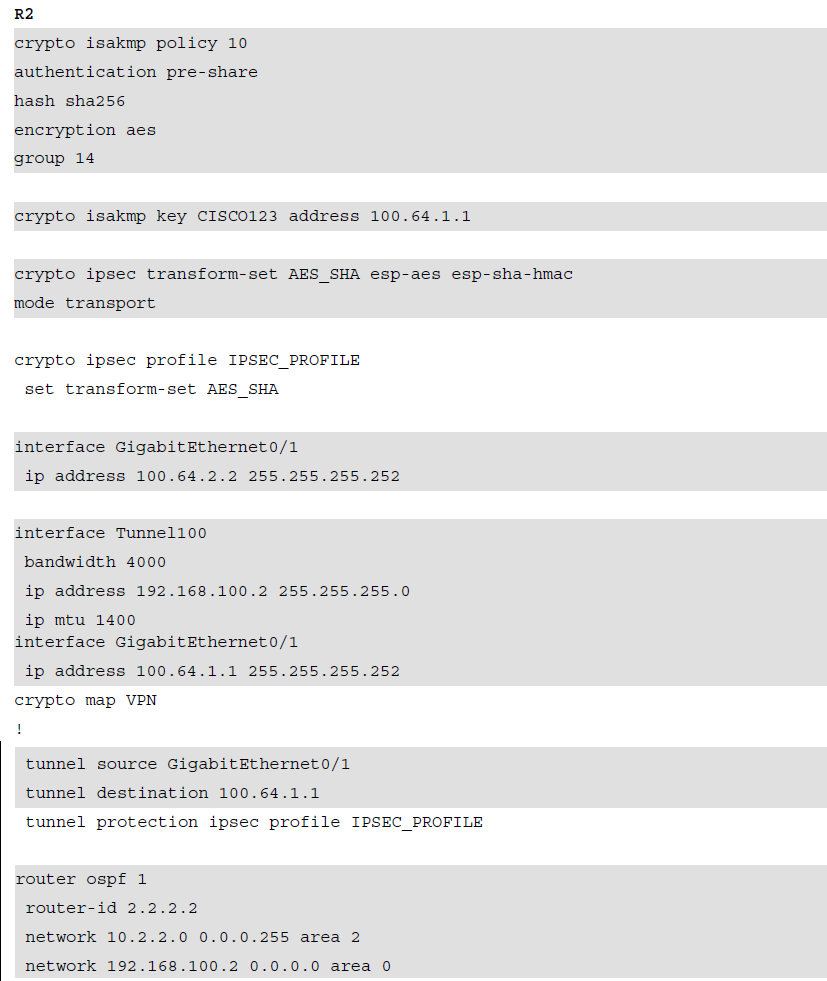 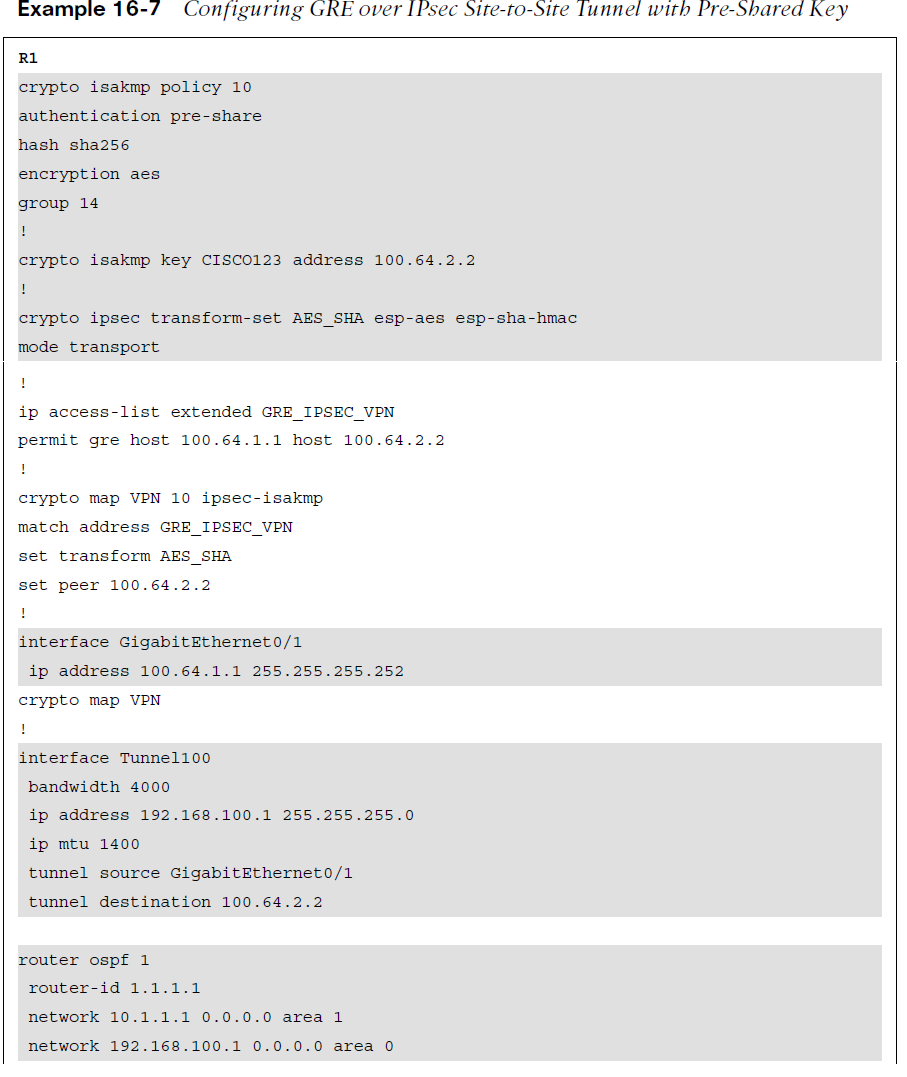 IPsec FundamentalsVerifying Site-to-Site VPN
Commands that can provide information to verify the operation of a site-to-site VPN include:
show interface tunnel100 | include Tunnel protocol
show ip ospf neighbor
show ip route ospf
show crypto isakmp sa
show crypto ipsec sa
IPsec FundamentalsConfiguring VTI over IPsec Site-to-Site Tunnel
Example 16-9 shows the configuration changes that need to be made to the GRE over IPsec configuration to enable VTI over IPsec.

The same commands can be used to verify VTI over IPsec as with the IPsec over GRE tunnel.
show interface tunnel100 | include Tunnel protocol
show ip ospf neighbor
show ip route ospf
show crypto isakmp sa
show crypto ipsec sa
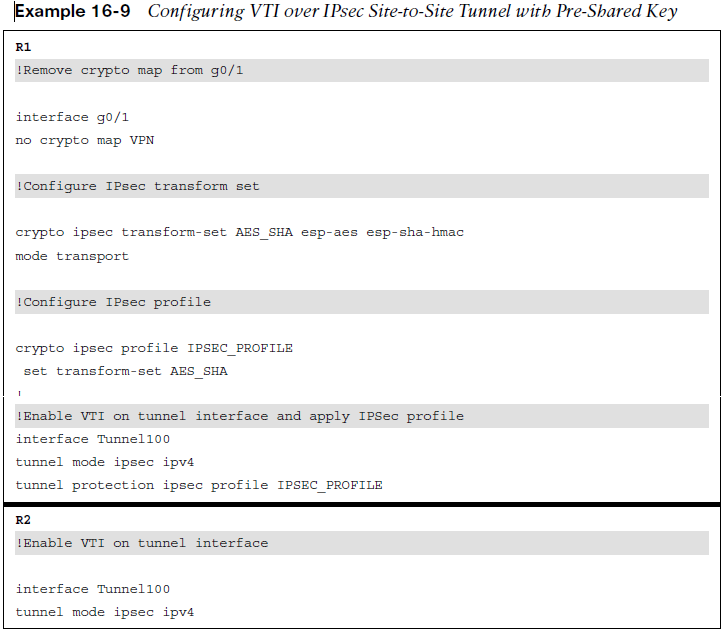 Cisco Location/ID Separation Protocol (LISP)
The rapid growth of the default-free zone (DFZ), also known as the internet routing table, led to the development of the Cisco Location/ID Separation Protocol (LISP).
LISP is a routing architecture and a data and control plane protocol that was created to address routing scalability problems on the internet.
Cisco Location/ID Separation Protocol (LISP)LISP Architecture Components
Key LISP architecture components:
Endpoint identifier (EID) - An EID is the IP address of an endpoint within a LISP site. EIDs are the same IP addresses in use today on endpoints (IPv4 or IPv6), and they operate in the same way.
LISP site - This is the name of a site where LISP routers and EIDs reside.
Ingress tunnel router (ITR) - ITRs are LISP routers that LISP-encapsulate IP packets coming from EIDs that are destined outside the LISP site.
Egress tunnel router (ETR) - ETRs are LISP routers that de-encapsulate LISP- encapsulated IP packets coming from sites outside the LISP site and destined to EIDs within the LISP site.
Tunnel router (xTR) - xTR refers to routers that perform ITR and ETR functions (which is most routers).
Proxy ITR (PITR) - PITRs are just like ITRs but for non-LISP sites that send traffic to EID destinations.
Cisco Location/ID Separation Protocol (LISP)LISP Architecture Components (Cont.)
Proxy ETR (PETR) - PETRs act just like ETRs but for EIDs that send traffic to destinations at non-LISP sites.
Proxy xTR (PxTR) - PxTR refers to a router that performs PITR and PETR functions.
LISP router - A LISP router is a router that performs the functions of any or all of the following: ITR, ETR, PITR, and/or PETR.
Routing locator (RLOC) - An RLOC is an IPv4 or IPv6 address of an ETR that is internet facing or network core facing.
Map server (MS) - This is a network device (typically a router) that learns EID-to-prefix mapping entries from an ETR and stores them in a local EID-to-RLOC mapping database.
Map resolver (MR) - This is a network device (typically a router) that receives LISP-encapsulated map requests from an ITR and finds the appropriate ETR to answer those requests by consulting the map server.
Map server/map resolver (MS/MR) - When MS and the MR functions are implemented on the same device, the device is referred to as an MS/MR.
Cisco Location/ID Separation Protocol (LISP)LISP Architecture and Protocols
LISP Routing Architecture
LISP separates IP addresses into endpoint identifiers (EIDs) and  routing locators (RLOCs). Unlike in traditional IP routing, endpoints can roam from site to site, and the only thing that changes is their RLOC; the EID remains the same.

LISP Control Plane
The control plane operates in a very similar manner to the Domain Name System (DNS). Just as DNS can resolve a domain name into an IP address, LISP can resolve an EID into an RLOC by sending map requests to the Map Resolver (MR).
Cisco Location/ID Separation Protocol (LISP)LISP Architecture and Protocols (Cont.)
LISP Data Plane

Ingress Tunnel Routers (ITRs) LISP-encapsulate IP packets received from EIDs in an outer IP UDP header with source and destination addresses in the RLOC space; in other words, they perform IP-in-IP/UDP encapsulation.
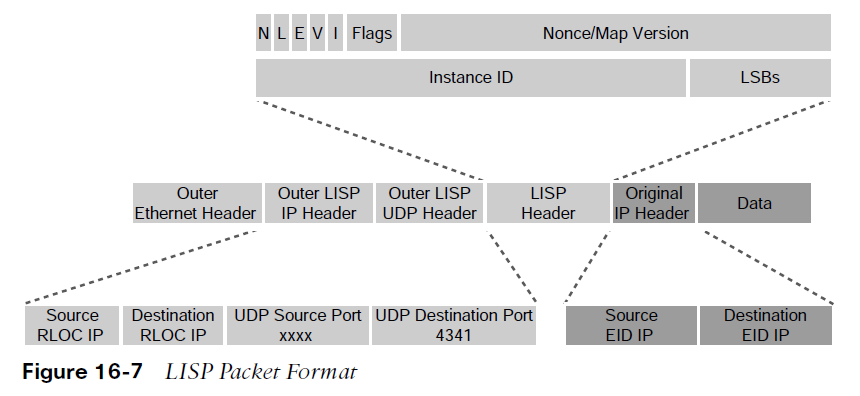 Cisco Location/ID Separation Protocol (LISP)LISP Map Request and Reply
When an endpoint within a LISP site is trying to communicate to an endpoint outside the LISP site, the ITR needs to perform a series of steps to be able to route the traffic appropriately.
Step 1. The endpoint in LISP Site 1 (host1) sends a DNS request to resolve the IP address of the endpoint in LISP Site 2 (host2.cisco.com). The DNS server replies with the IP address 10.1.2.2, which is the destination EID. 
Step 2. The ITR receives the packets from host1 destined to 10.1.2.2. It performs a FIB lookup and evaluates the packet according to the configured forwarding rules.
Step 3. The ITR sends an encapsulated map request to the MR for 10.1.2.2. 
Step 4. Because the MR and MS functionality is configured on the same device, the MS mapping database system forwards the map request to the authoritative (source of truth) ETR. 
Step 5. The ETR sends to the ITR a map reply message that includes an EID-to-RLOC mapping 10.1.2.2 → 100.64.2.2. 
Step 6. The ITR installs the EID-to-RLOC mapping in its local map cache and programs the FIB. It is now ready to forward LISP traffic.
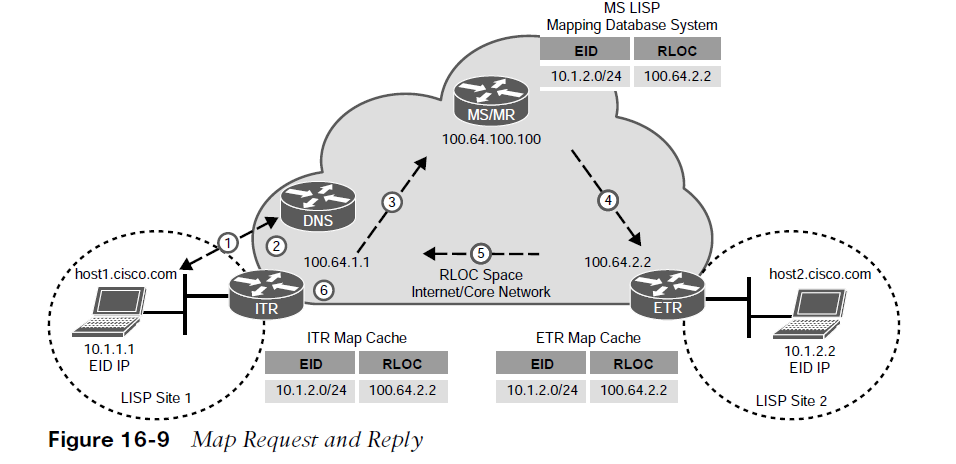 Cisco Location/ID Separation Protocol (LISP)LISP Data Path
The following steps describe the encapsulation and de-encapsulation process illustrated in Figure 16-10:
Step 1. The ITR receives a packet from EID host1 (10.1.1.1) destined to host2 (10.2.2.2).
Step 2. The ITR performs a FIB lookup and finds a match. It encapsulates the EID packet and adds an outer header with the RLOC IP address from the ITR as the source IP address and the RLOC IP address of the ETR as the destination IP address.
Step 3. ETR receives the encapsulated packet and de-encapsulates it to forward it to host2.
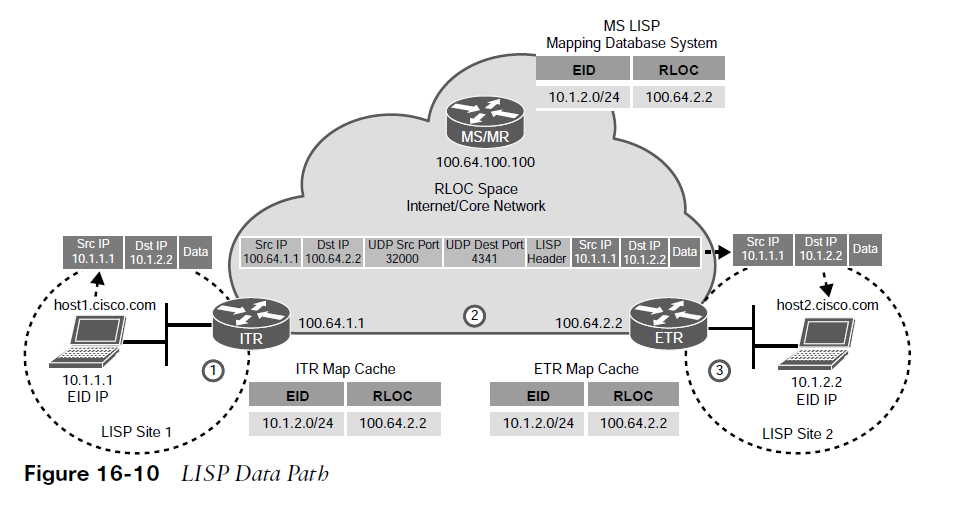 Cisco Location/ID Separation Protocol (LISP)Proxy ETR
The following steps describe the proxy ETR process illustrated in Figure 16-11:
Step 1. host1 perform a DNS lookup for www.cisco.com. It gets a response from the DNS server with IP address 100.64.254.254 and starts forwarding packets to the ITR with the destination IP address.
Step 2. The 100.64.254.254.ITR sends a map request to the MR for 100.64.254.254.
Step 3. The mapping database system responds with a negative map reply that includes a calculated non-LISP prefix for the ITR to add it to its mapping cache and FIB.
Step 4.The ITR can now start sending LISP-encapsulated packets to the PETR.
Step 5. The PETR de-encapsulates the traffic and sends it to www.cisco.com.
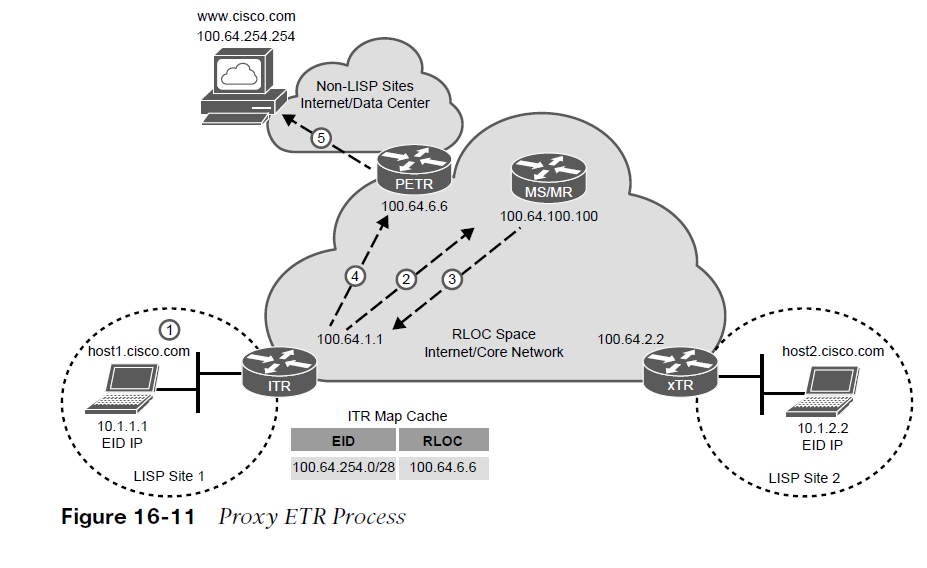 Cisco Location/ID Separation Protocol (LISP)Proxy ITR (PITR)
The following steps describe the proxy ITR process illustrated in Figure 16-12:
Step 1.  Traffic from www.cisco.com is received by the PITR with the destination IP address 10.1.1.1 from host1.cisco.com.
Step 2.  The PITR sends a map request to the MR for 10.1.1.1.
Step 3.  The mapping database system forwards the map request to the ETR.
Step 4.  The ETR sends a map reply to the PITR with the EID-to-RLOC mapping 10.1.1.1 → 100.64.1.1.
Step 5.  The PITR LISP-encapsulates the packets and starts forwarding them to the ETR.
Step 6.  The ETR receives the LISP-encapsulated packets, de-encapsulates them, and sends them to host1.
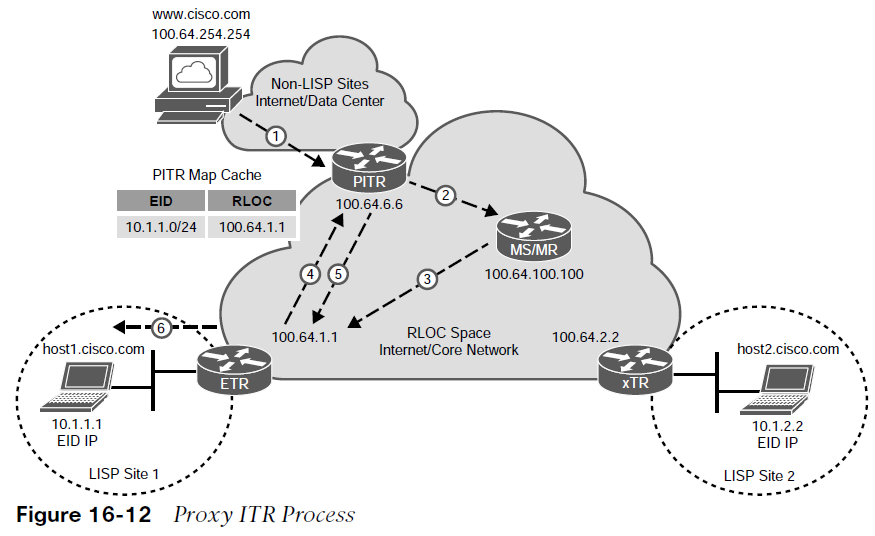 Virtual Extensible Local Area Network (VXLAN)
Server Virtualization has placed an increased demand on legacy network infrastructure.
Layer 2 networks were not designed to support hundreds of thousands of MAC addresses and tens of thousands of VLANs.
VXLAN is designed to address the issues being seen in traditional Layer 2 networks.
Virtual Extensible Local Area Network (VXLAN)Issues with Legacy Layer 2 Networks
Virtualization has led to a number of problems with traditional Layer 2 Networks:
The 12-bit VLAN ID yields 4000 VLANs, which are insufficient for server virtualization.
Large MAC address tables are needed due to the hundreds of thousands of VMs and containers attached to the network.
STP blocks links to avoid loops, and this results in a large number of disabled links, which is unacceptable.
ECMP is not supported.
Host mobility is difficult to implement.
Virtual Extensible Local Area Network (VXLAN)VXLAN Network Identifier
VXLAN has a 24-bit VXLAN network identifier (VNI), which allows for up to 16 million VXLAN segments (more commonly known as overlay networks) to coexist within the same infrastructure.
VNI is located in the VXLAN shim header that encapsulates the original inner MAC frame originated by an endpoint. The VNI is used to provide segmentation for Layer 2 and Layer 3 traffic.
To facilitate the discovery of VNIs over the underlay Layer 3 network, virtual tunnel endpoints (VTEPs) are used.
Each VTEP has two interfaces:
Local LAN interfaces - These interfaces on the local LAN segment provide bridging between local hosts.
IP interface - This is a core-facing network interface for VXLAN. The IP interface’s IP address helps identify the VTEP in the network.
Virtual Extensible Local Area Network (VXLAN)VXLAN Headers
There are minor differences between the Layer 2 LISP specification and the VXLAN specification headers.  LISP fields not ported over to VXLAN are reserved for future use. 
Cisco Software Defined Access (SD-Access) is an example of an implementation of VXLAN with the LISP control plane.
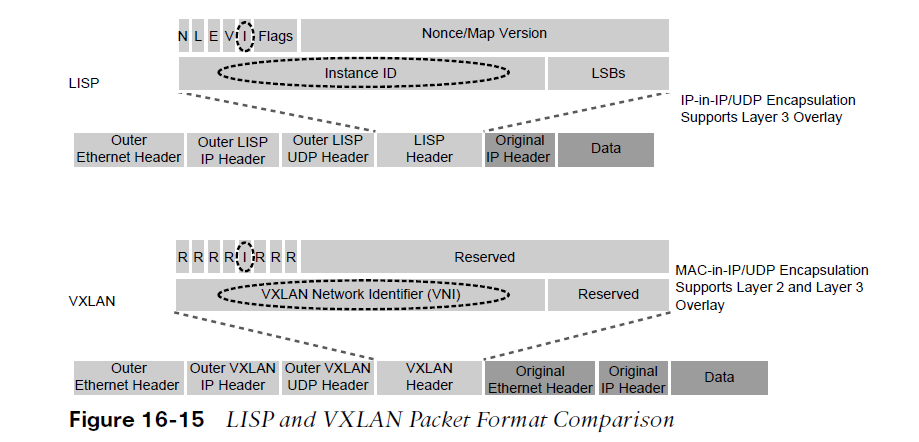 Prepare for the Exam
Prepare for the ExamKey Topics for Chapter 16
Prepare for the ExamKey Topics for Chapter 16 (Cont.)
Prepare for the ExamKey Terms for Chapter 16
Prepare for the ExamKey Terms for Chapter 16 (Cont.)
Prepare for the ExamCommand Reference for Chapter 16
Prepare for the ExamCommand Reference for Chapter 16 (Cont.)